. باتجاه الخط 

باللون 

بحجم الإشكال
تداخل بين الإشكال البشرية 
5 . باستخدام التقنيات
يحدث الإيهام
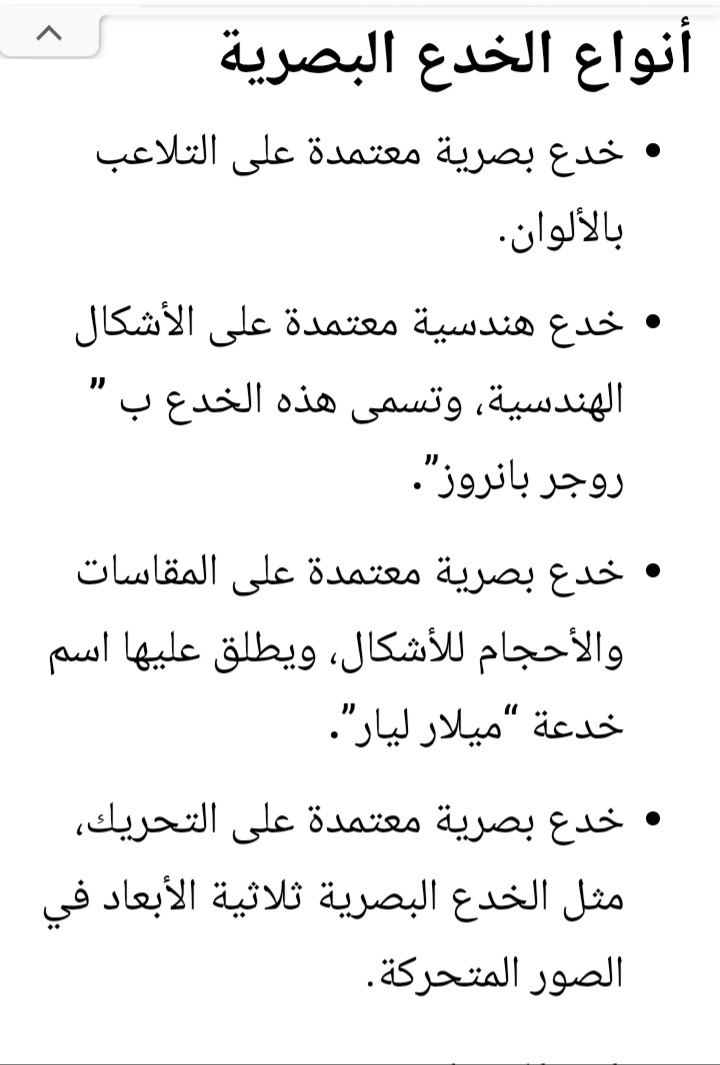 أهمية الإيهام البصري
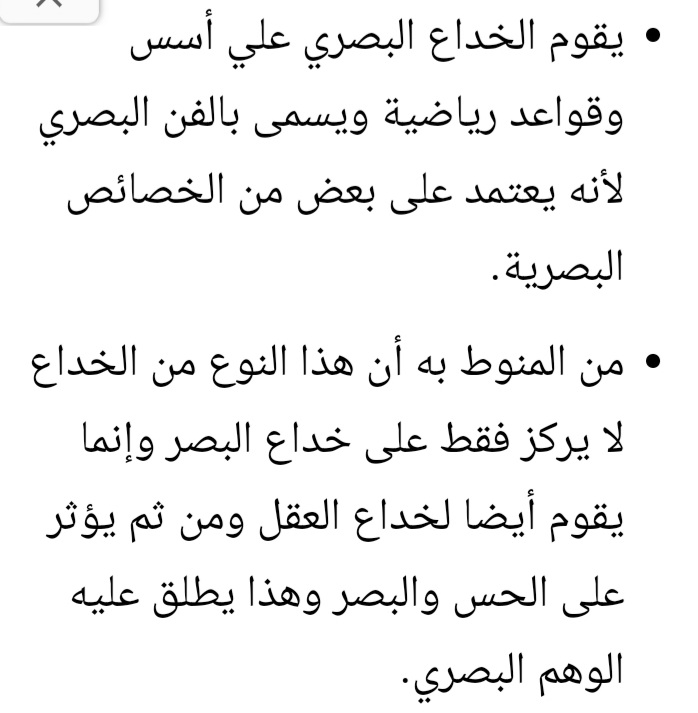 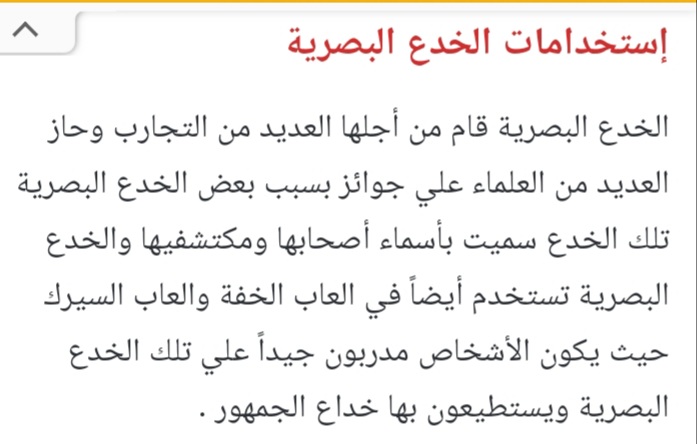 أهمية الإيهام البصري
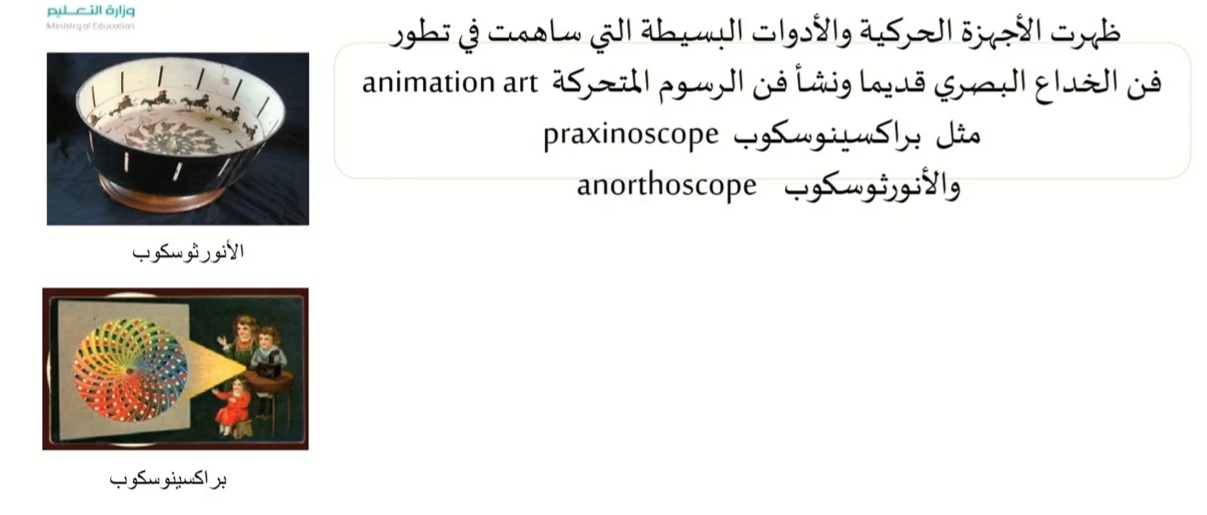 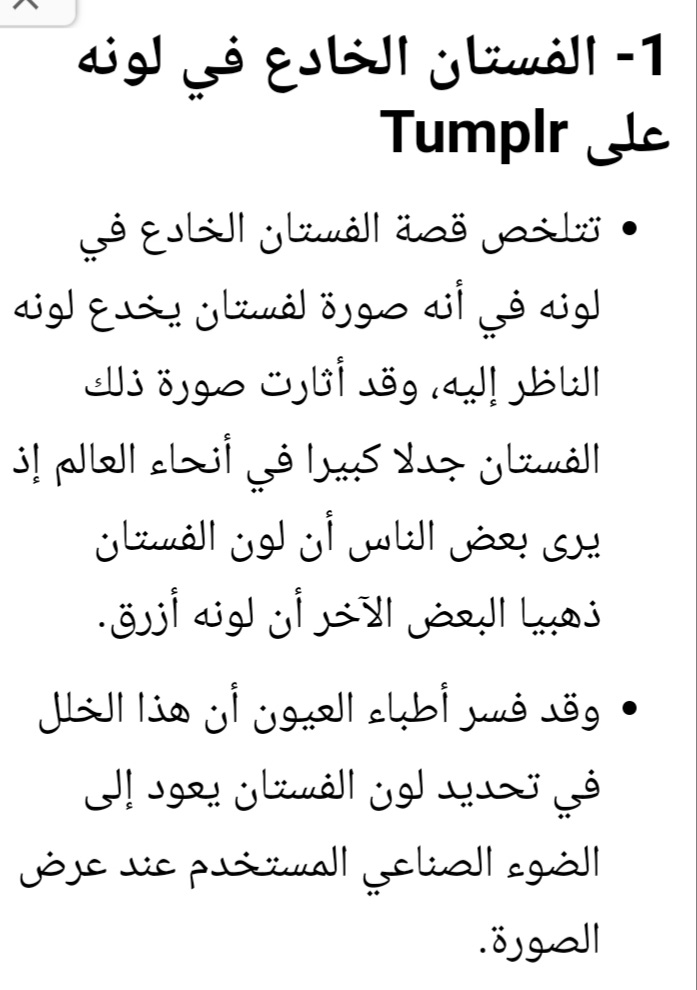 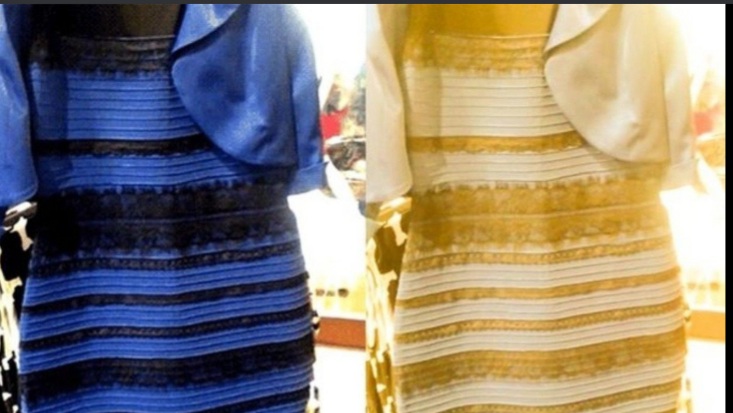 بالأسود والأبيض  التضاد
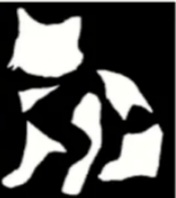 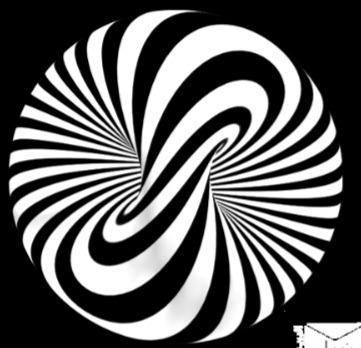 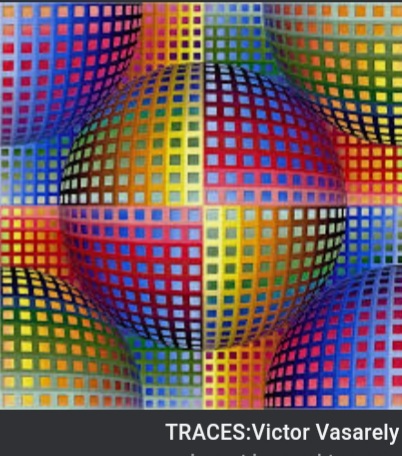 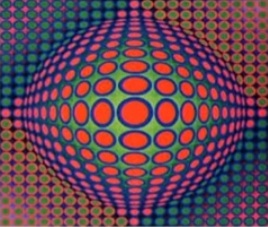 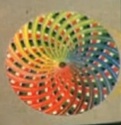 الإيهام بالتصميم الداخلي
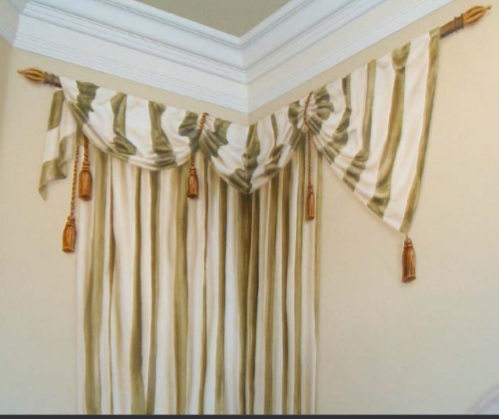 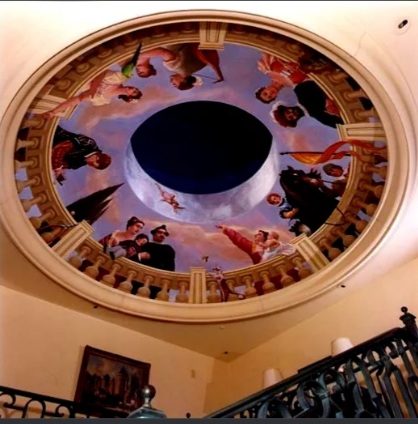 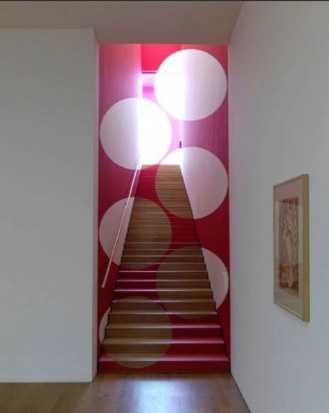 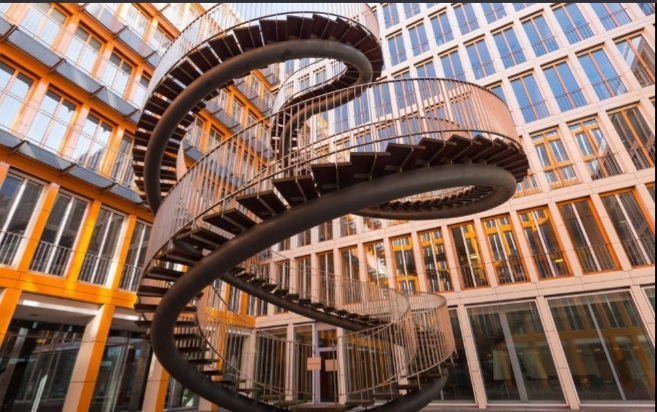 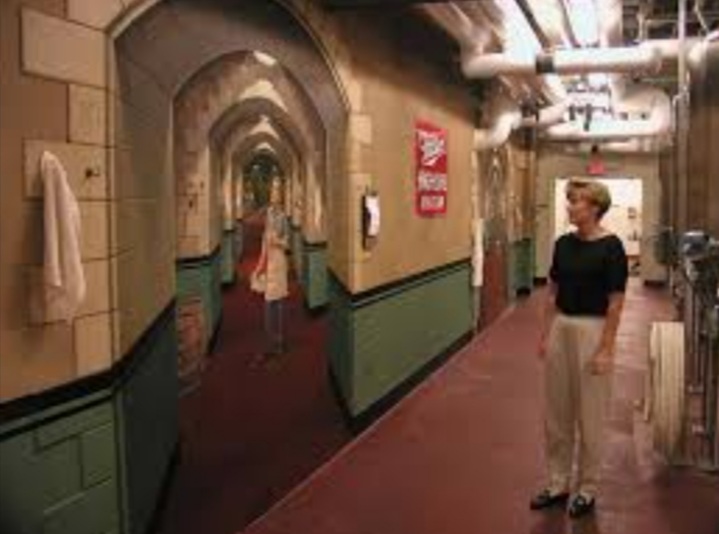 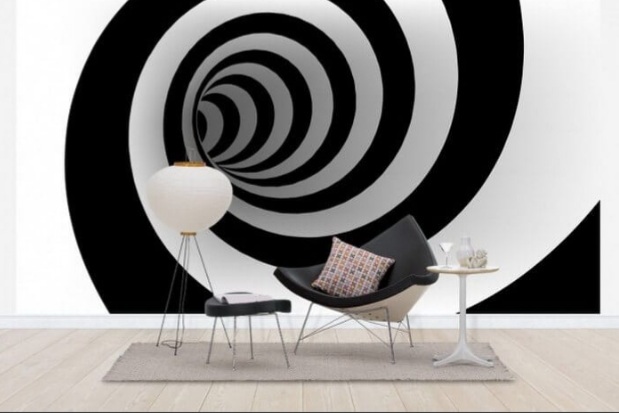 الايهام بفن نحت الخشب
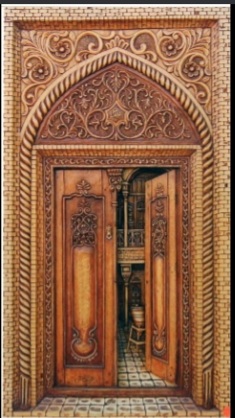 الإيهام بالماكياج
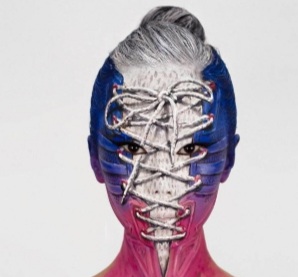 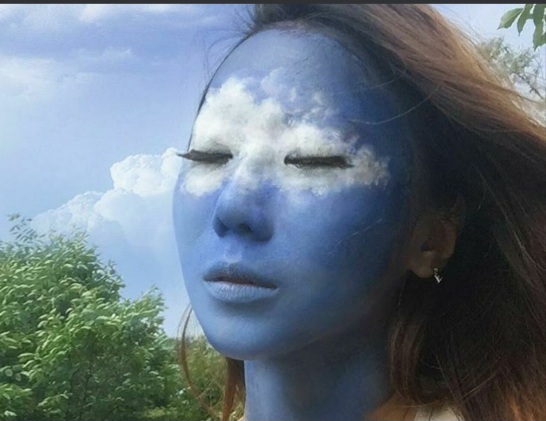 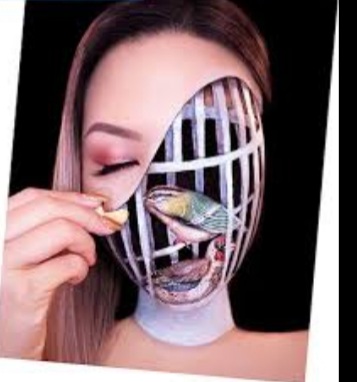 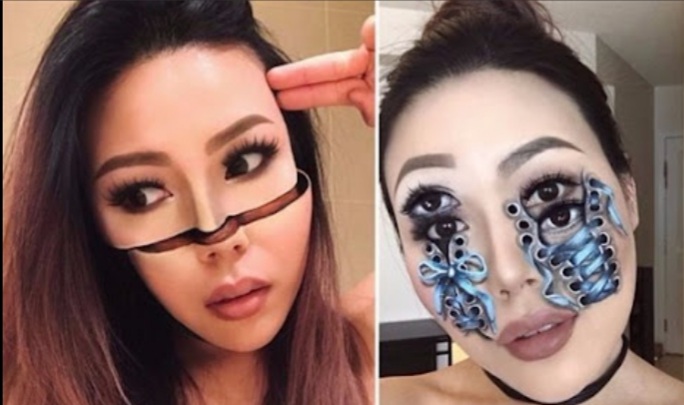 الانسان مع الانسان
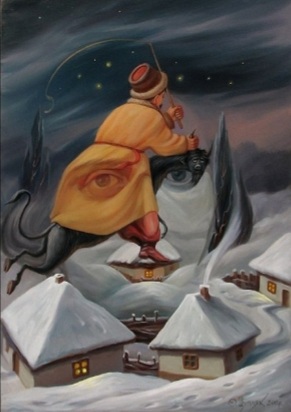 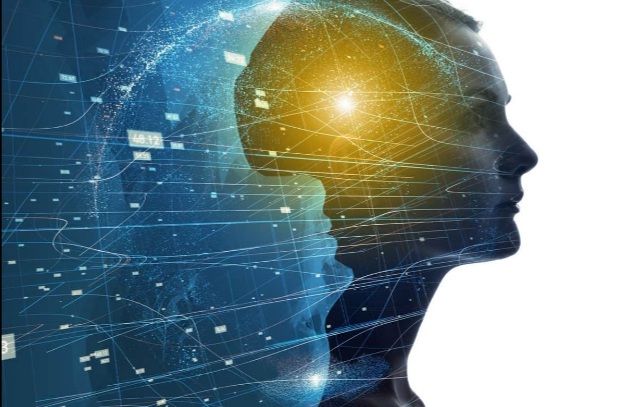 دمج بين الإنسان والإنسان
الإيهام بدمج الإنسان مع الإنسان  الحيوان
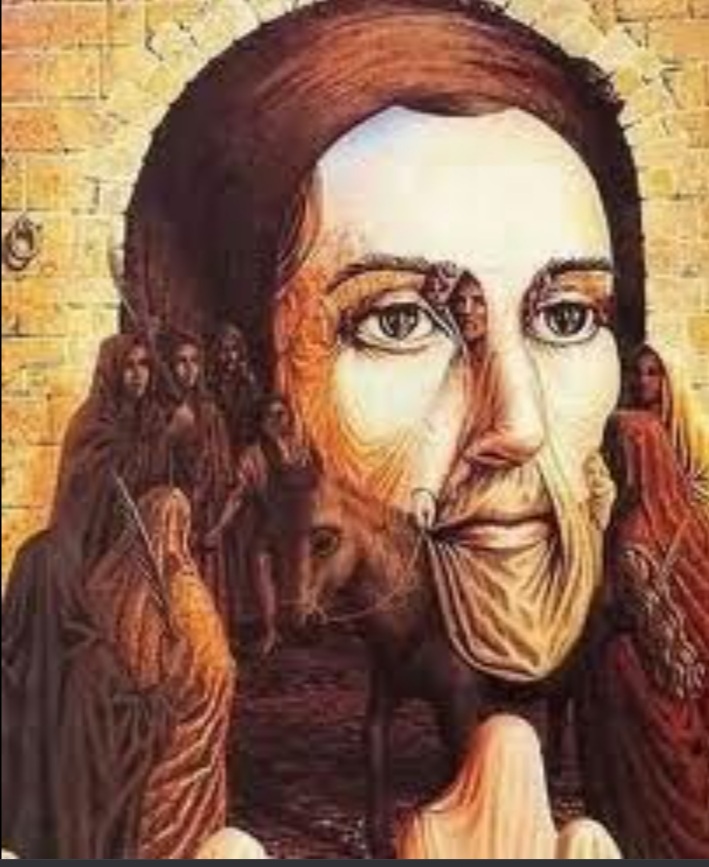 الخلط بين الإنسان والنبات
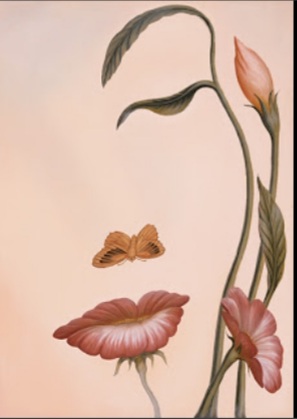 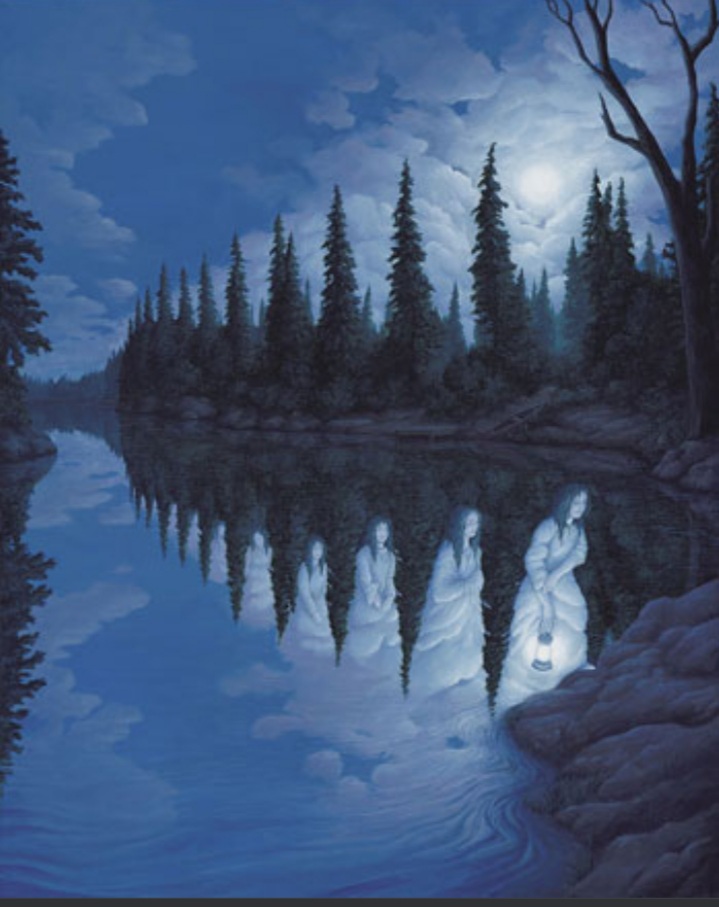 دمج بين الإنسان والنبات
دمج الإنسان والحيوان
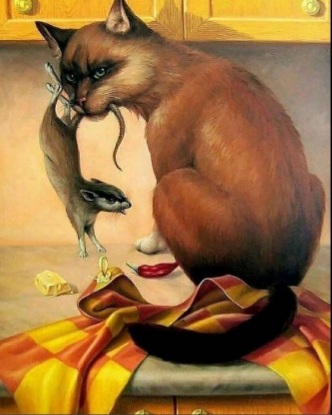 الخلط بين النبات والحيوان
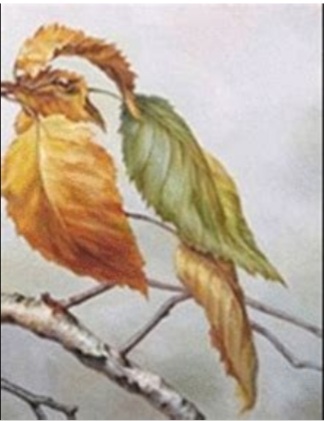 تشقق الجدران
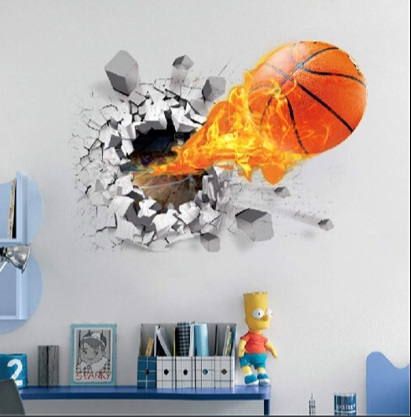